МБОУ «Кишкинская средняя школа»
Парадоксы Африки
Выполнил  обучающийся 
7 класса Фролов Егор
Африка- самый жаркий материк
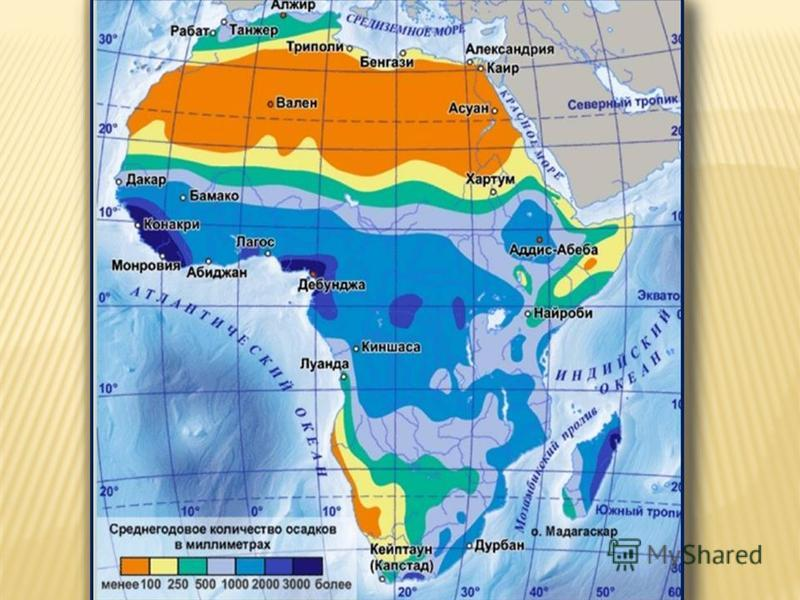 Назовите 
                           климатические пояса 
                                     Африки
Может ли выпасть снег в самой большой пустыне мира Сахара?
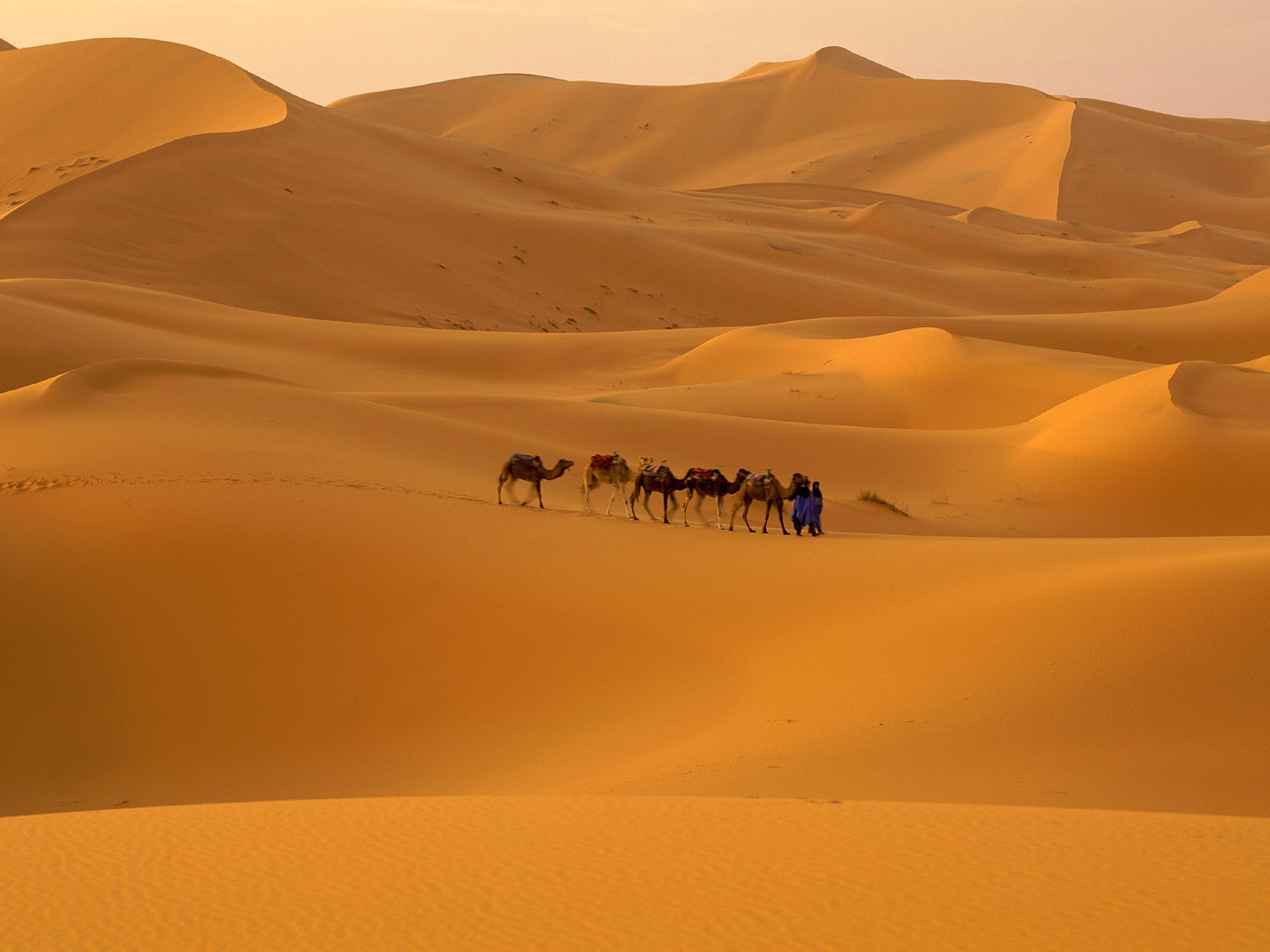 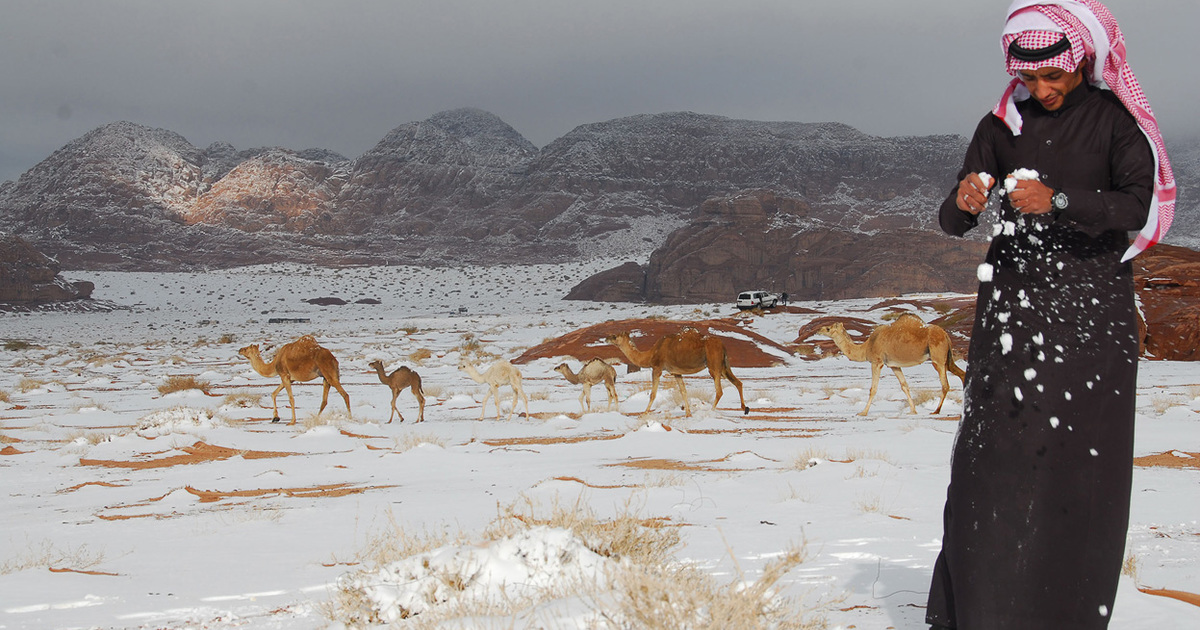 Видео «Морозы в Африке»
https://youtu.be/DwKp-w1Ujdc